Il-Magħmudija 
tal-Mulej
A
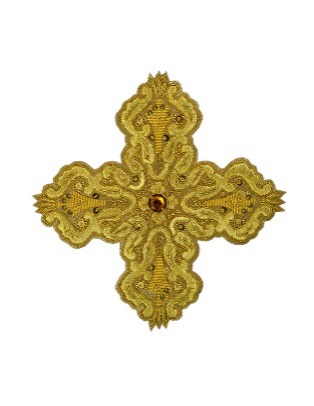 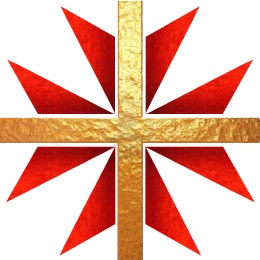 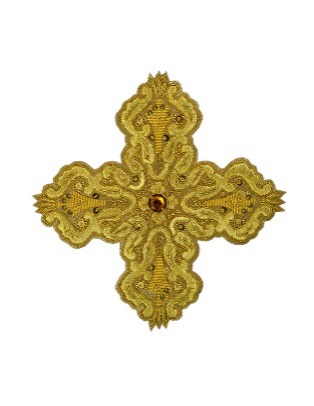 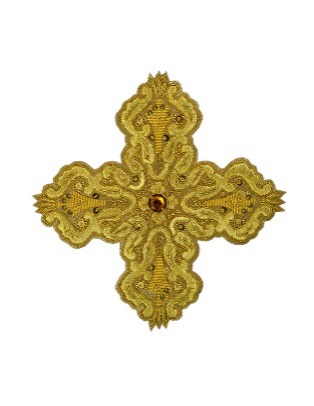 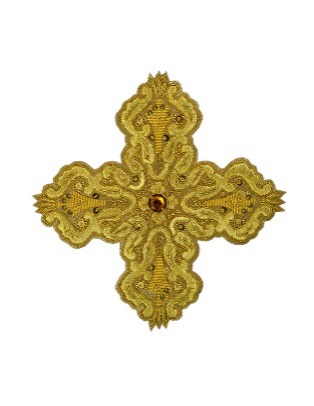 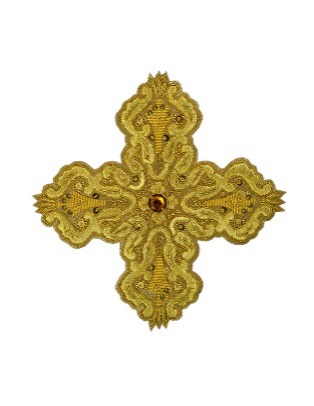 Qari IAraw il-qaddej tiegħi li fih qalbi strieħet.

Qari mill-Ktieb
tal-Profeta Isaija.42, 1-4.6-7
Amatulis-sena1
Dan jgħid il-Mulej:
«Araw il-qaddej tiegħi, 
li jiena nwieżen,
il-maħtur tiegħi 
li fih qalbi strieħet!
Amatulis-sena1
«Qegħedt 
l-ispirtu tiegħi fuqu, 
biex iġib il-ġustizzja 
lill-ġnus.
Amatulis-sena1
«Ma jgħajjatx, 
ma jgħollix leħnu; 
ma jsemmax leħnu 
fil-pjazez,
Amatulis-sena1
«qasba mġelġla 
ma jiksirhiex, 
musbieħ inemnem 
ma jitfihx.
Amatulis-sena1
«Iġib 
il-ġustizzja fis-sewwa.
Amatulis-sena1
«Ma jegħjiex, 
ma jitfarrakx,
sakemm ma jwaqqafx 
il-ġustizzja fuq l-art;
Amatulis-sena1
«u l-gżejjer imbiegħda jistennew il-liġi tiegħu.
Amatulis-sena1
«Jien il-Mulej, 
sejjaħtlek fis-sewwa,
qbadtek minn idek 
u ħaristek,
Amatulis-sena1
«u għamilt minnek 
patt tal-poplu,
dawl għall-ġnus,
Amatulis-sena1
«biex int tiftaħ 
għajnejn l-għomja,
toħroġ lill-ilsiera 
mill-ħabs,
Amatulis-sena1
«u lil dawk 
li hemm fid-dlam 
minn dar l-għeluq.»
Amatulis-sena1
Il-Kelma tal-Mulej.

℟.Irroddu ħajr lil Alla.
Amatulis-sena1
Salm28 (29), 1a-2.3ac-4.3b u 9b-10

℟.Il-Mulej ibierek 
il-poplu tiegħu bis-sliem.
Amatulis-sena1
Agħtu lill-Mulej, 
ulied Alla,
agħtu lill-Mulej 
glorja u qawwa.
Amatulis-sena1
Agħtu lill-Mulej 
il-glorja ta’ ismu,
qimu l-Mulej 
fl-għamara mqaddsa tiegħu.
Amatulis-sena1
℟.Il-Mulej ibierek il-poplu tiegħu bis-sliem.
Amatulis-sena1
Leħen il-Mulej 
fuq l-ibħra;
il-Mulej 
fuq l-ibħra kotrana.
Amatulis-sena1
Leħen il-Mulej 
bil-qawwa,
leħen il-Mulej 
bil-glorja.
Amatulis-sena1
℟.Il-Mulej ibierek il-poplu tiegħu bis-sliem.
Amatulis-sena1
Alla tal-glorja jriegħed,
u fit-tempju tiegħu kulħadd jgħid: 
«Glorja!»
Amatulis-sena1
Il-Mulej jaħkem 
fuq l-għargħar;
isaltan il-Mulej 
għal dejjem.
Amatulis-sena1
℟.Il-Mulej ibierek il-poplu tiegħu bis-sliem.
Amatulis-sena1
Qari IIAlla jikkonsagra li Ġesù ta’ Nażaret bl-Ispirtu s-Santu.

Qari mill-Ktieb
tal-Atti tal-Appostli.10, 34-38
Amatulis-sena1
F’dak iż-żmien, 
Pietru qabad jitkellem 
u qal:
Amatulis-sena1
«Issa 
tassew qiegħed nifhem 
li Alla ma jħares 
lejn wiċċ ħadd,
Amatulis-sena1
«imma jilqa’ 
lil kull min
għandu l-biża’ tiegħu 
u jagħmel is-sewwa,
Amatulis-sena1
«ikun minn 
liema poplu jkun.
Amatulis-sena1
«Huwa bagħat 
il-Kelma tiegħu 
lil ulied Iżrael
Amatulis-sena1
«u xandrilhom is-sliem
permezz ta’ Ġesù Kristu, li hu s-Sid ta’ kollox.
Amatulis-sena1
«Intom tafu b’dak li ġara mal-Lhudija kollha, 
ibda mill-Galilija,
Amatulis-sena1
«wara li Ġwanni 
kien xandar 
il-magħmudija;
Amatulis-sena1
«tafu kif Alla kkonsagra lil Ġesù ta’ Nażaret 
bl-Ispirtu s-Santu 
u bil-qawwa,
Amatulis-sena1
«u kif dan Ġesù
għadda jagħmel il-ġid
Amatulis-sena1
«u jfejjaq 
lil dawk kollha li kienu 
maħkuma mix-xitan, għax Alla kien miegħu.»
Amatulis-sena1
Il-Kelma tal-Mulej.

℟.Irroddu ħajr lil Alla.

Bilwieqfa
Amatulis-sena1
Akklamazzjoni qabel l-Evanġelju


Hallelujah.℟.Hallelujah.
Amatulis-sena1
Ara Mark 9,7
Is-smewwiet infetħu, 
u leħen il-Missier instama’:
Amatulis-sena1
«Dan hu 
Ibni l-għażiż: 
isimgħu lilu.»
Amatulis-sena1
℟.Hallelujah.
Amatulis-sena1
EvanġeljuĠesù wara li tgħammed, ra l-ispirtu ta’ Alla nieżel u jieqaf fuqu.

Qari mill-Evanġelju
skont San Mattew.3, 14-17
Amatulis-sena1
F’dak iż-żmien, 
Ġesù ġie mill-Galilija 
lejn il-Ġordan
Amatulis-sena1
għand Ġwanni
biex jitgħammed minnu.
Amatulis-sena1
Imma Ġwanni 
ma ħalliehx, 
u qallu:
Amatulis-sena1
«Jiena hu li jeħtieġ 
li nitgħammed minnek, u inti tiġi għandi?»
Amatulis-sena1
Ġesù qallu:
«Inti għalissa
ħallik minn dan,
Amatulis-sena1
«għax hekk 
jixraq nagħmlu, 
biex intemmu 
s-sewwa kollu.»
Amatulis-sena1
Imbagħad Ġwanni ħallieh jitgħammed.
Amatulis-sena1
Ġesù, 
wara li tgħammed, minnufih tala’ mill-ilma;
Amatulis-sena1
u ara,
is-smewwiet infetħu, 
u ra l-Ispirtu ta’ Alla nieżel qisu ħamiema 
u ġej għal fuqu.
Amatulis-sena1
U mis-smewwiet instama’ leħen jgħid: «Dan hu Ibni l-għażiż: 
fih sibt l-għaxqa tiegħi.»
Amatulis-sena1
℟.Tifħir lilek Kristu.



Bilqiegħda
Amatulis-sena1